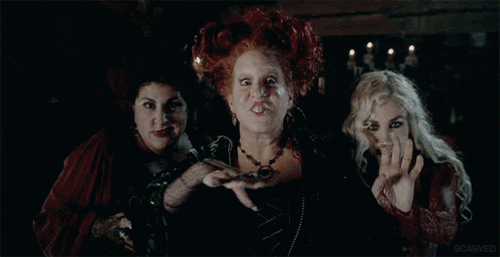 Čarovništvo
16 in 17. stoletje 
Donkihotski
Evropa
300 let
100000 ljudi
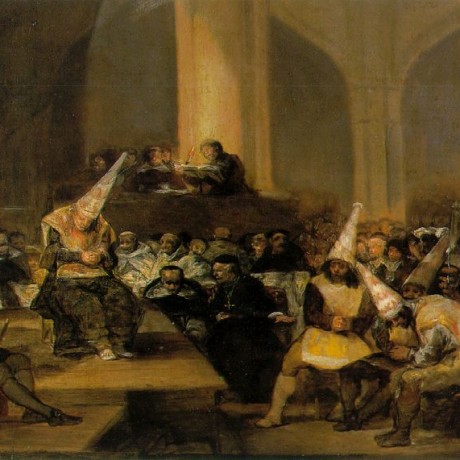 inkvizicija
Inkvizicija 
Posebno sodišče
Nenavadno oblast 
Razsoja ne le o dejanjih, ampak tudi o namerah
Krivoverci
Prava vera  
Sum dovolj za obtožbo
So razlikovali med malo, bolj ali najbolj sumljivimi.
Zakaj je prišlo do preganjanja
uničenje modrih žensk 
Niso si vedeli pojesnevati narave 
boj proti babicam, 
preprečevanja nosečnosti
Cerkvi
Čarovništvo ki se kaznujejo s kaznijo
1. odpoved religiji, “brez strahu pred Bogom” 
2. obrekovanje bogaboječih, odrekanje spoštovanja cerkvi 
3. čaščenje hudiča 
4. zaroka lastnega potomstva čarovnic s hudičem 
5. uboj otroka pred krstom 
6. splav 
7. pridobivanje tujcev za hudiča
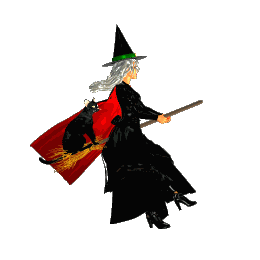 8. magična zaklinjanja 
9. incest (mati - sin, oče - hči) 
10. izdelovanje čarovniških mazil 
11. kraja trupel 
12. ubijanje ljudi in živali z drogami 
13. “čaranje” živine 
14. uničenje poljskih pridelkov 
15. preprečevanje spočetja
Slina je modre barve
Je plešasta 
zato nosi lasuljo
Ima tanke zakrivljene 
kremplje namesto nohtov
črna pika v očesu 
spreminja barvo; v središču
 barvite zenice ji plešeta
 ogenj in led,
Ima večji nos da lahko
V temi zavoha otroka
DEMON V ČLOVEŠKI OBLIKI
Nima nohtov na nogi
Ugotavljanj čarovništva s preizkusi
kup vprašanj 
Zanikanj
Preizkus
čarovniška kopel
Iskanje čarovniških znamenj
Po svetu so poznali tudi preizkus z ognjem 
posebni čarovniški tehtnici. 
Znan pa je tudi solzni preizkus
Čarovniška kopel
zvezali levo roko na desno nogo in obratno
vrvi v vodo
 plavala=dokazano čarovništvo
 če se je potopila, je dokazala svojo nedolžnost. 
Ne sprejema zla. 
Kasneje naj bi šlo tudi za ugotavljanje specifične teže čarovnic
Iskanje čarovniških znamenj
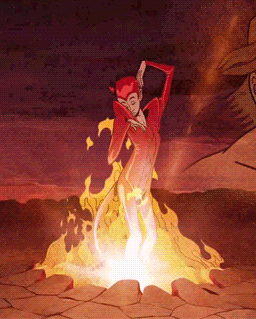 ostrigel lase , dlake po celem telesu
preprečilo hudiču
skrite dele nekrščenih otrok 
različna zelišča. 
konopljino srajco
v enem dnevu
pigmentno znamenje
 bradavico
drugačno sumljivo znamenje na telesu 
zapičili iglo
Mučilne naprave in tehnike
Lažje muke
Vse težje
Starost, telesna konstitucija
1. stopnja
Stiskanje palcev
Bičanje
Tesno vezanje rok
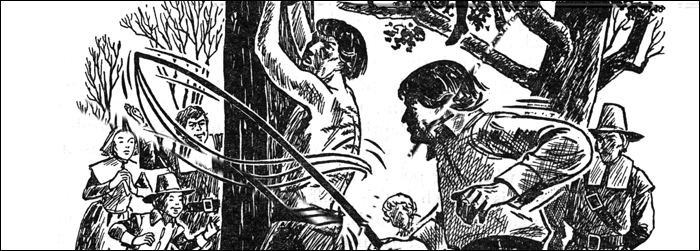 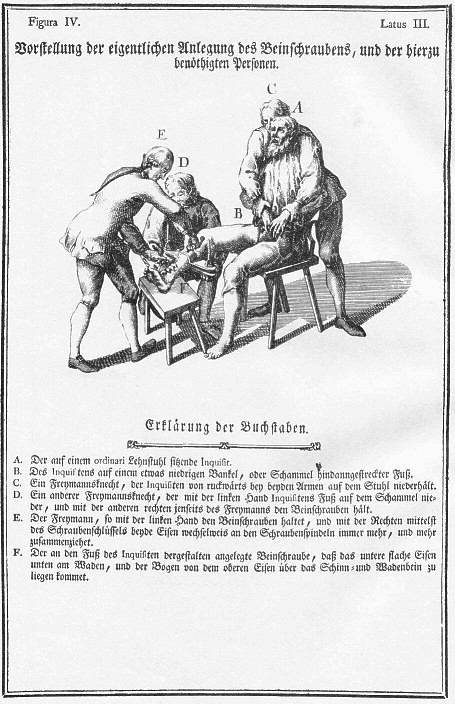 2. STOPNJA
Zavezovanje čez rano 
Španski škorenj
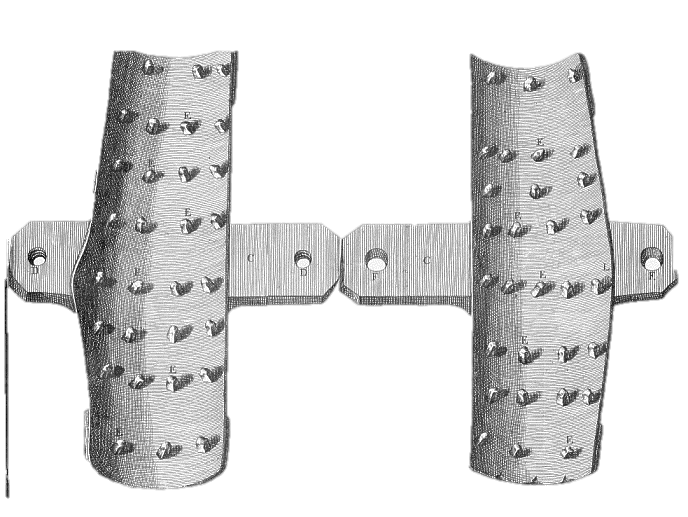 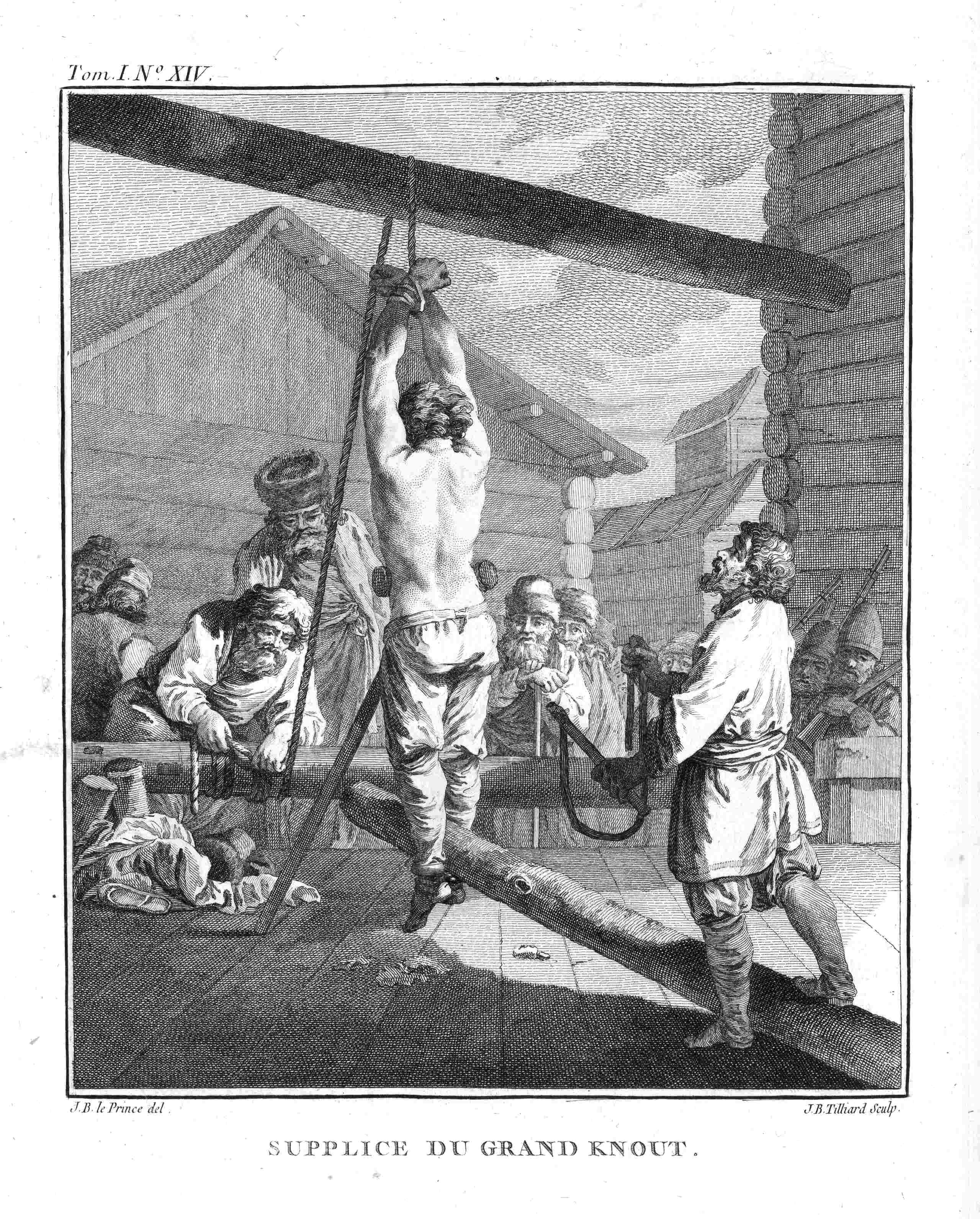 3. stopnja
Raztegovanje
Roke na hrbet
Vrgli vrv čez tram
Dvignili za zavezane roke
Čarovniški stol
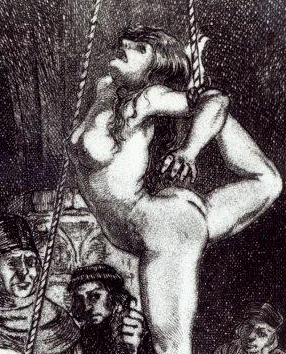 Čarovniški stol
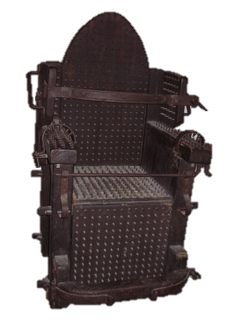 24 ur
Usedel na igle
Naročje
Uteži 
Marina Vukanec
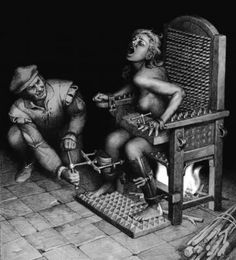 Mučenje najvišje stopnje
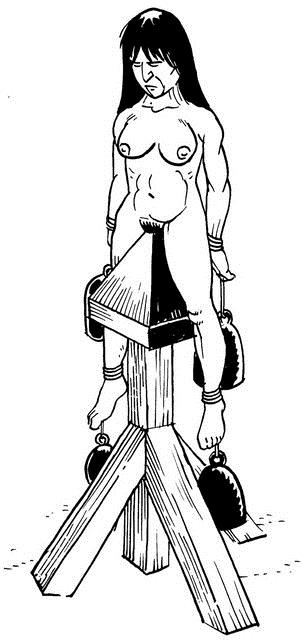 Mučilna klop
Mučilna koza
Hlod
4 nogami
Na vrhu ošiljen
Golega
Med nogami
Obešali uteži
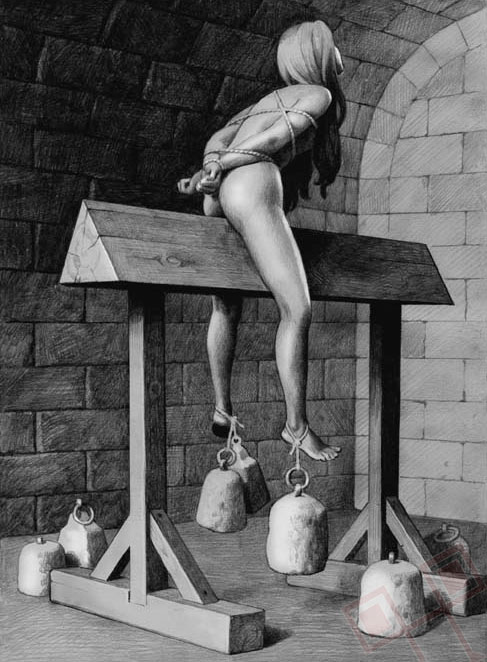 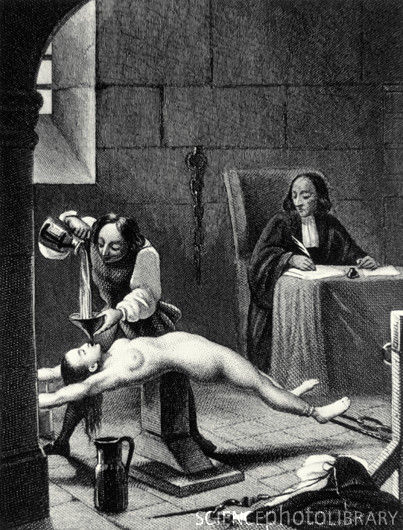 Žganje podplatov
Posebni obliži
Zlivanje žvepla
Mučilno orodje
Več ur
Nekaj ur
Sodbe in kazni
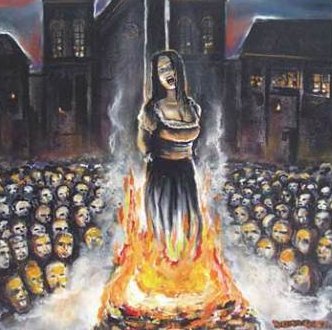 Tajno
Tajno glasovanje
Razglasitev javna
Pritožba ni bila možna
Sodni pisar
Obsodba: kratka
Omilitev sodbe
Plačilo
Smrt na grmadi
Živo ali mrtvo 
Odvisna je bila sodba
Obglavili
Zadavili
Utopili
Cenik krvnega sodnika
iskanje hudičevega znamenja – 45 krajcarjev
izpraševanje na stolu – 45 krajcarjev
striženje – 1 goldinar
usmrtitev – 45 krajcarjev
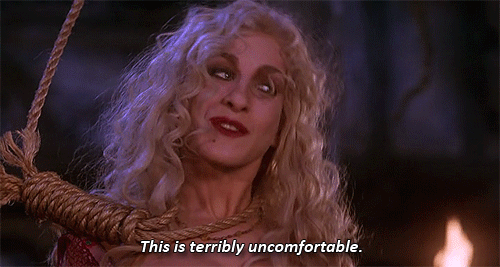 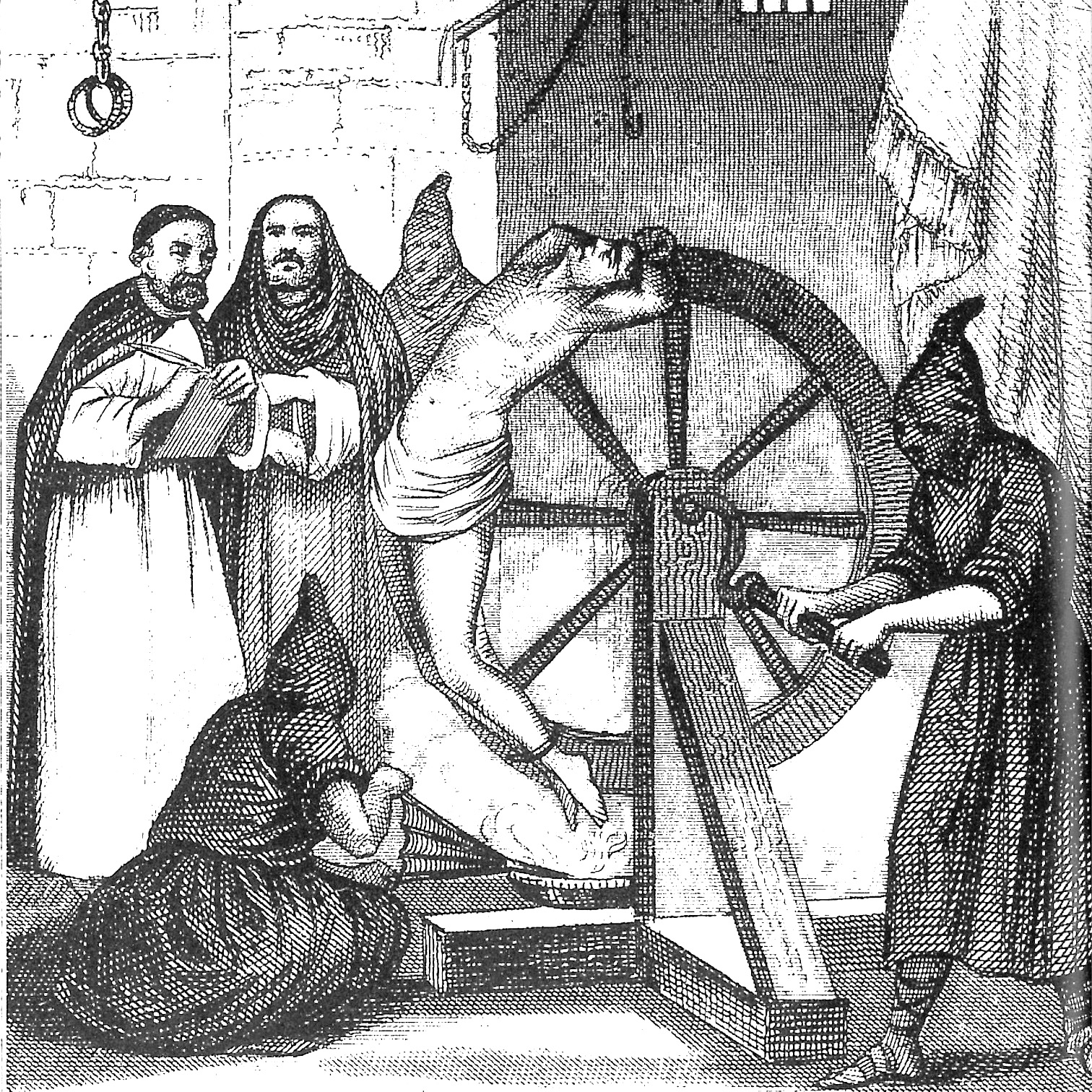 Kazni
Človek, ki z čarovnijo škoduje drugemu – kazen: smrt v ognju .
Zastrupitev – za moške smrt na kolesu
Za ženske pa utopitev.
 Bogostrunstvo – Kazen:smrt na grmadi
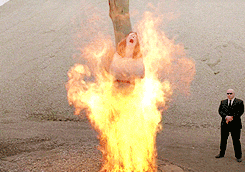 SHODI
HEXENSABBAT
21. uro do zarje 
Leteč po zraku
Metlah,vilah,palicah,psih,kozlih…
Čarobno mazilo
Srake krokarje
Znanke
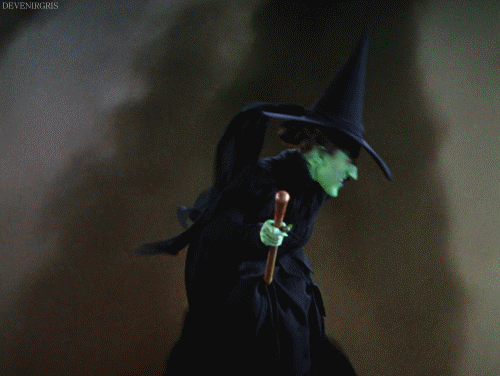 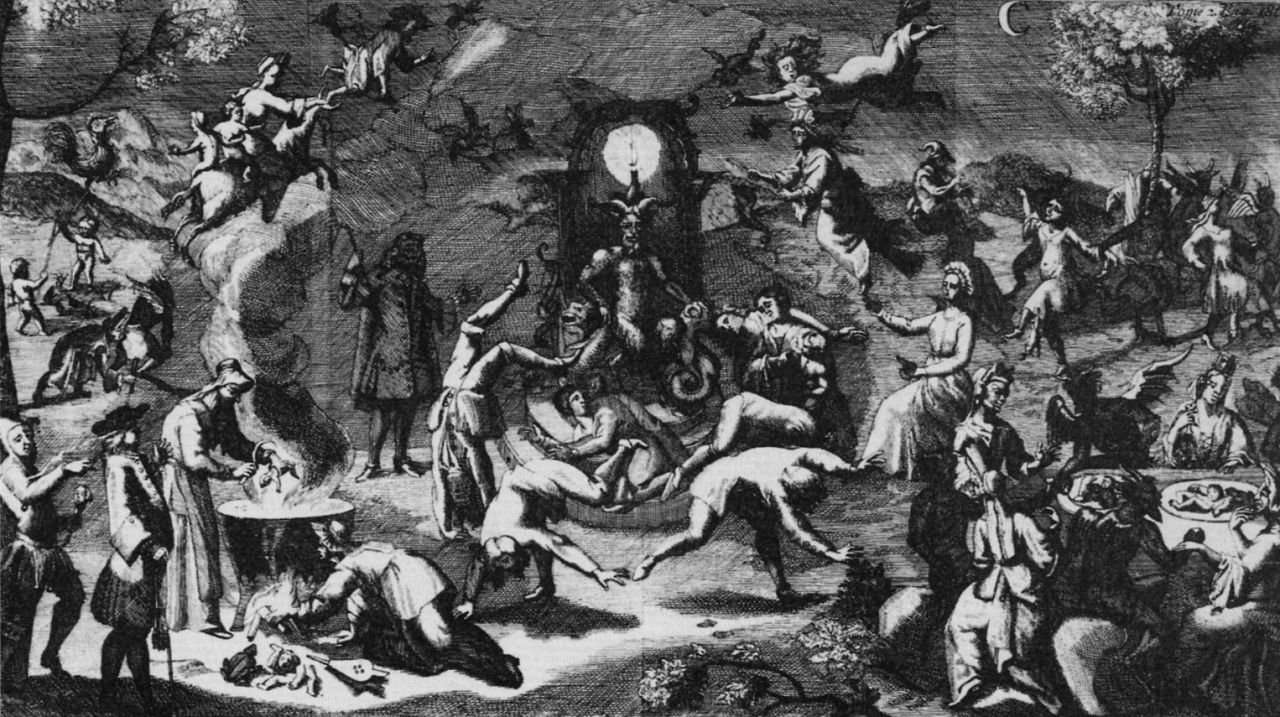 Hudič
Vsaki državi drugačen
Poljubile
Levo in desno rroko in nogo
Splovilo in zadnjico
Pijača in hrana 
Kravjih parkljev
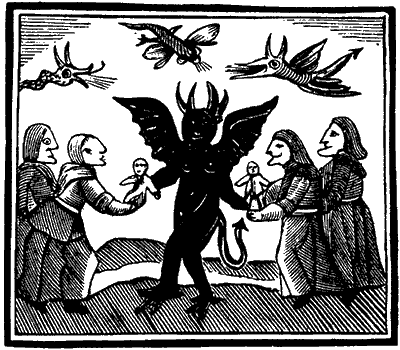 Spol in žrtve
Otroci,ženske,moški
Nosečnice
100000 ljudi
Ni znano točno
Več žensk kot moških
Hvala za vašo pozornost